Biochemistry – 12U
Sarah Abdelmassih
Workshop Outline
The importance of carbon
Anabolic and Catabolic reactions
Biological macromolecules
Carbohydrates 
Lipids
Proteins
Nucleic acids 
STSE
1. The Importance of Carbon
Highly important element when teaching biochemistry
Has 4 valence electrons, therefore can make up to 4 bonds
Bonding capacity 
Using a periodic table to understand valance electrons 
Various elements including H, O, S, and P can bond 
    to carbon to form functional groups
There are many functional groups found in biological molecules
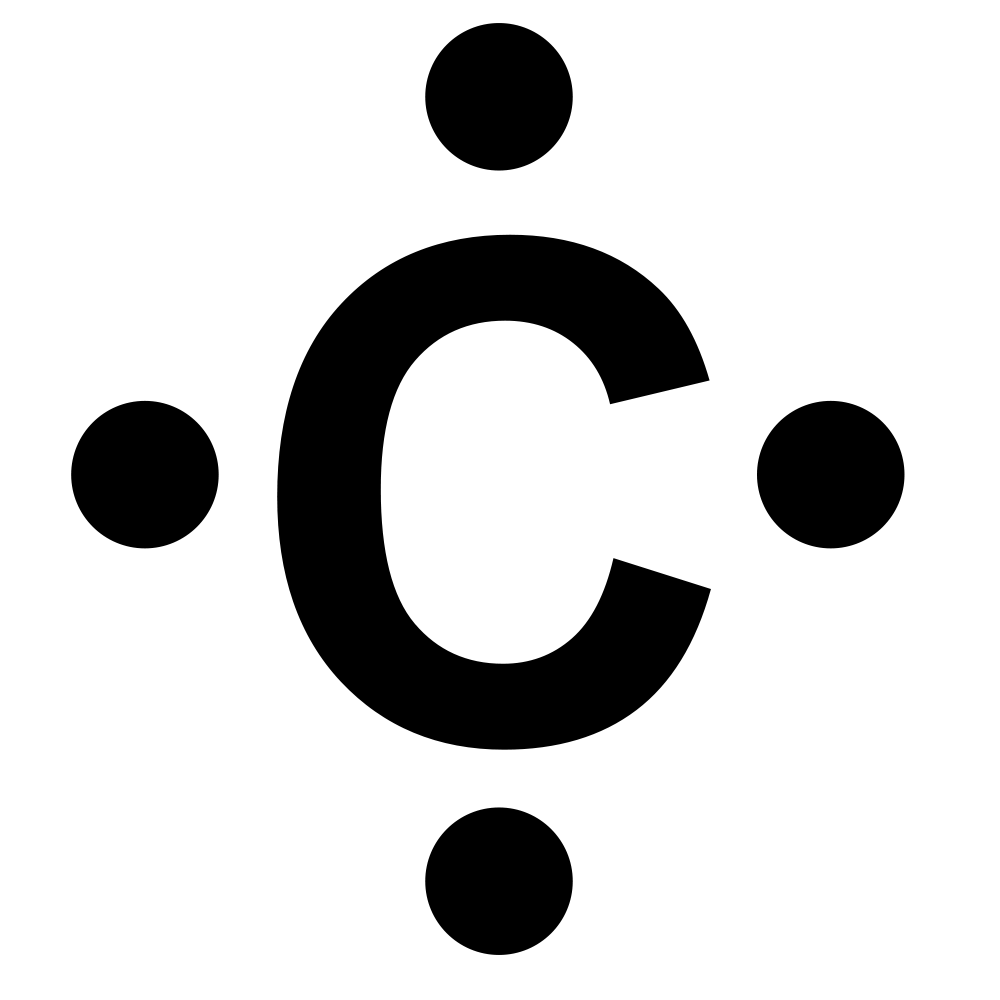 1. The Importance of Carbon
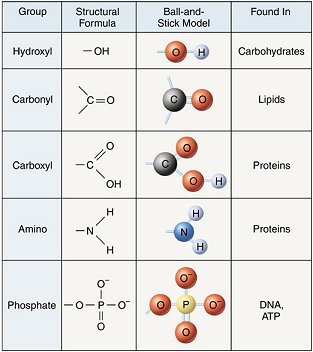 Biochemistry Functional groups 
Worksheet identifying various functional groups (scariest sheet they will ever see)
[Speaker Notes: Hand out worksheet]
3. Biological Macromolecules
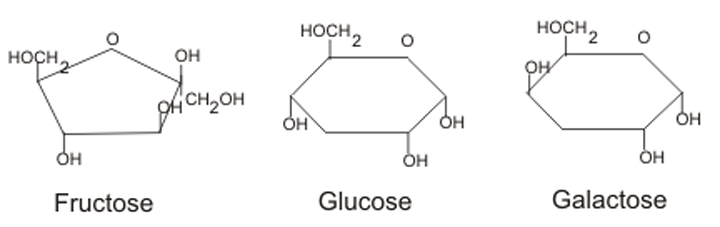 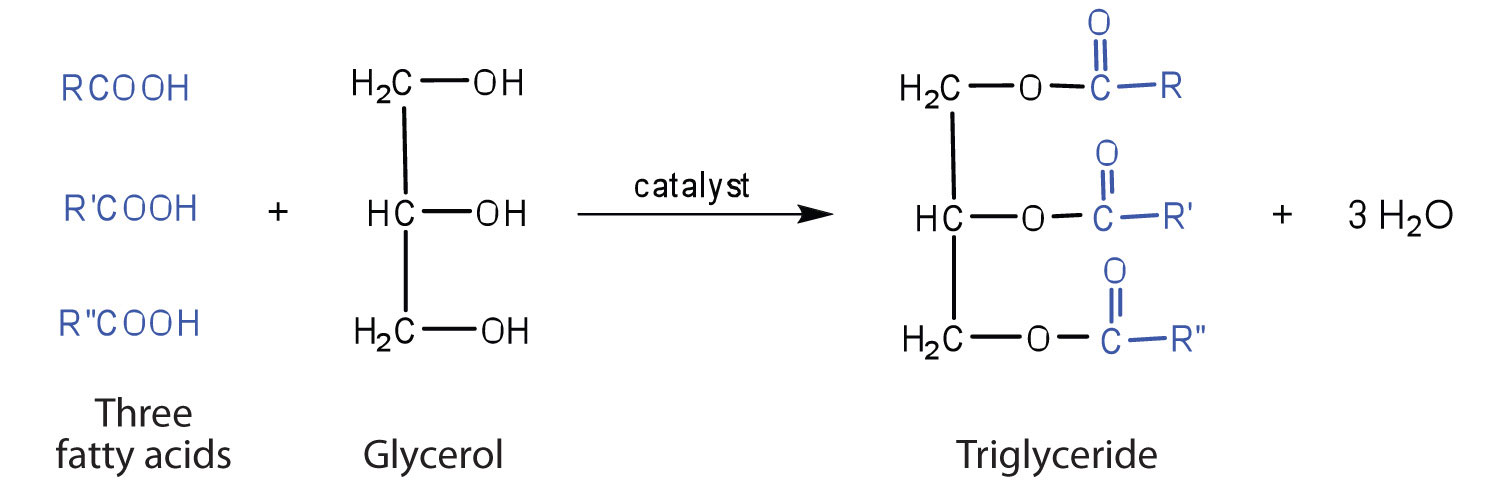 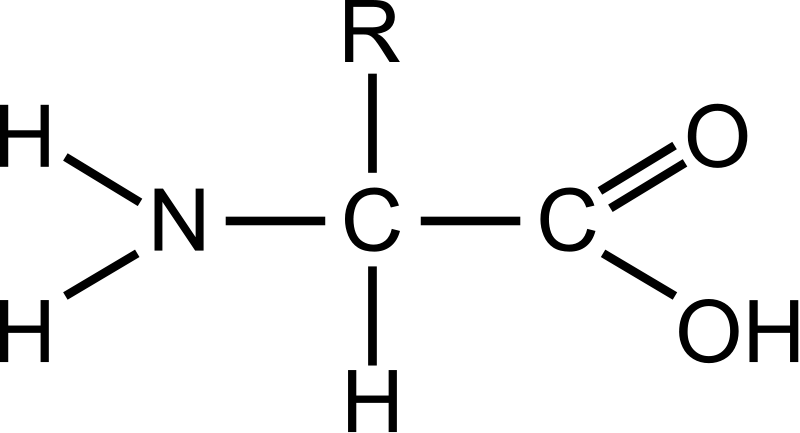 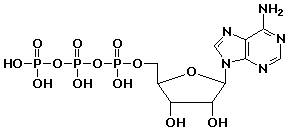 [Speaker Notes: All 4 biological macromolecules are made up of individual subunits 
I like to call them building blocks
Inset picture of 4 macromolecules and individual subunits 
They go through various reactions to form the larger macromolecule]
2. Anabolic and Catabolic Reactions
Anabolic reactions: produce large molecules from smaller subunits
They include condensation reactions, where water is removed
Activity building macromolecules
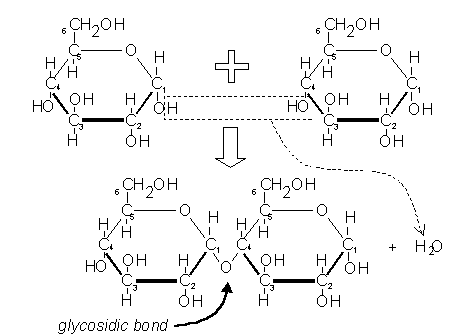 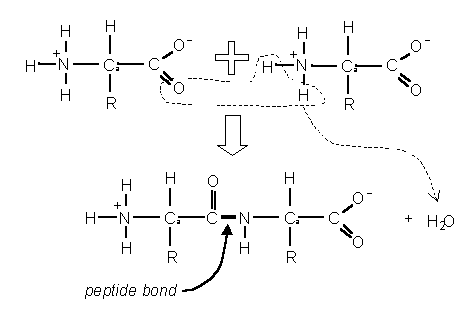 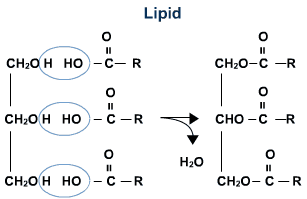 [Speaker Notes: Happens between functional groups 

Activity building larger macromolecules]
2. Anabolic and Catabolic Reactions
Catabolic reactions: break macromolecules down into their individual subunits
They include hydrolysis reactions, where water is needed 
Simulation
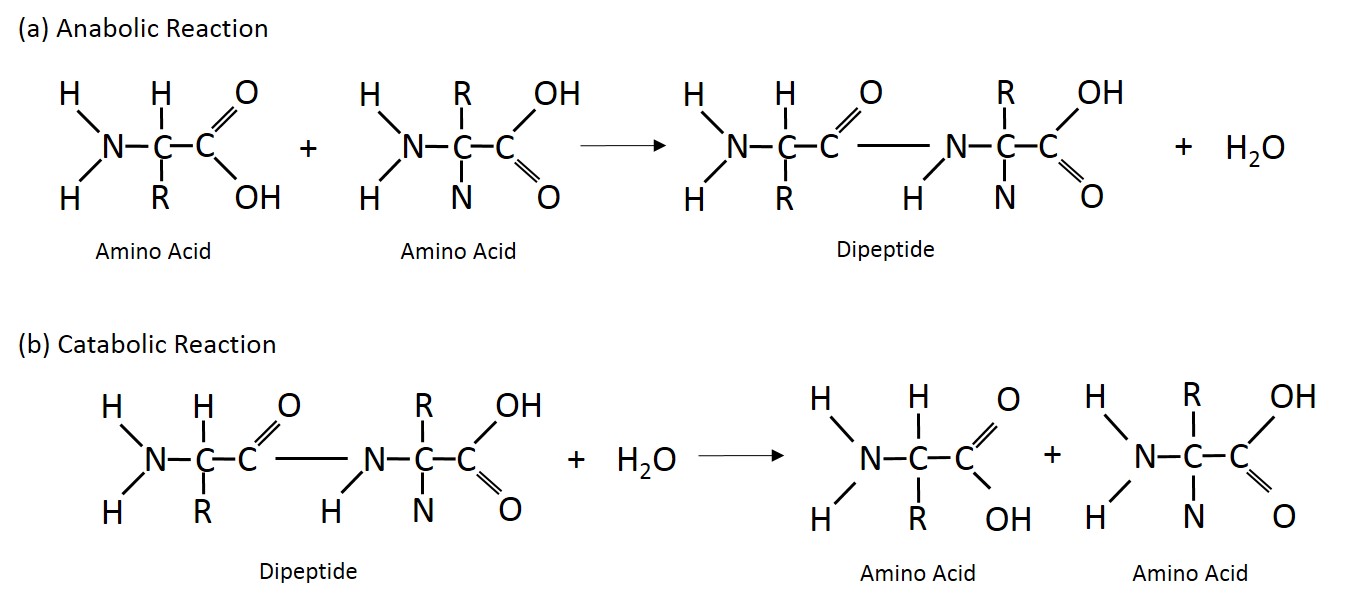 3. Biological Macromolecules: Carbohydrates
Contain C, H and O atoms
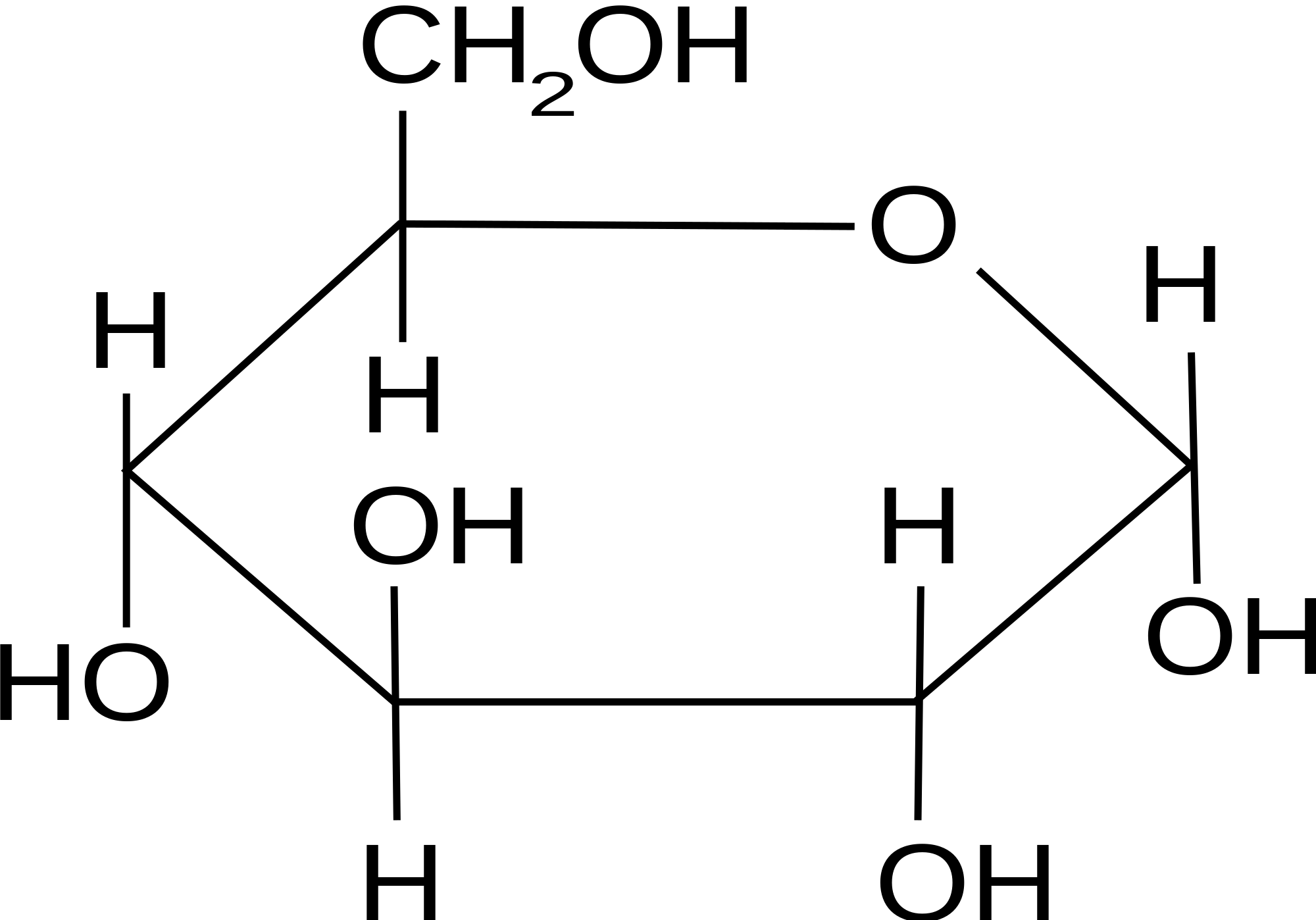 Polymer of α-glucose
Glucose + Glucose
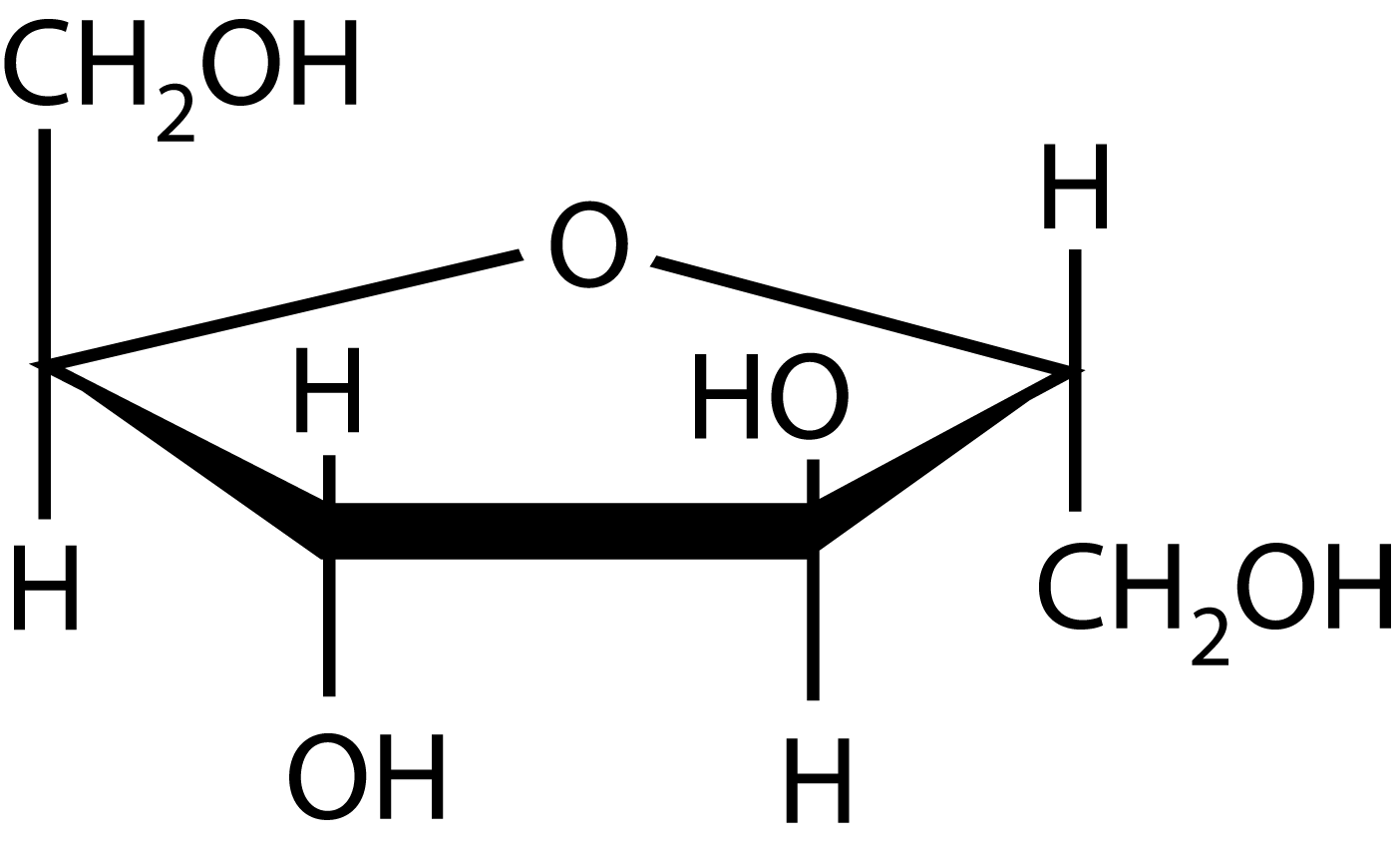 Polymer of α-glucose
Glucose + Fructose
Polymer of β-glucose
Glucose + Galactose
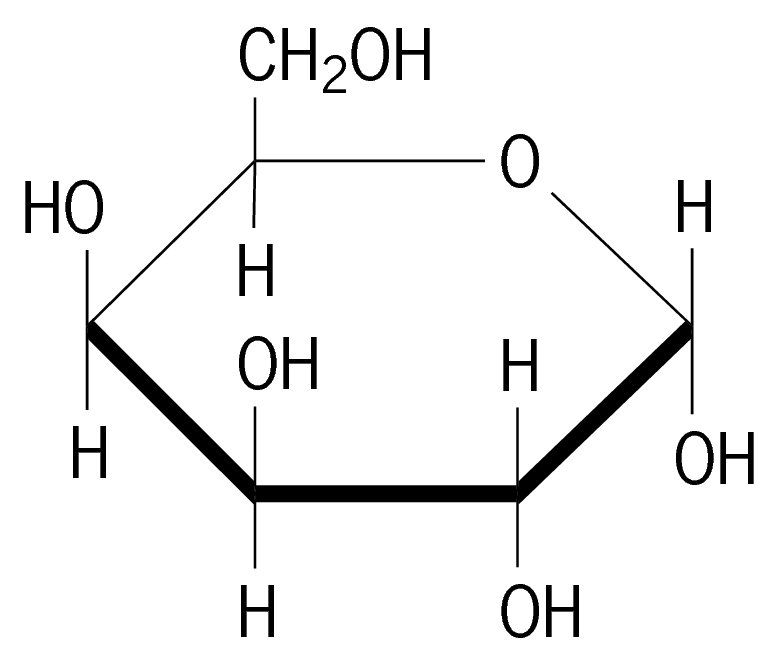 [Speaker Notes: Simple sugar molecules (all isomers of each other): Glucose (source of energy in all cells), fructose (fruit sugar), galactose (component of lactose milk sugar), 
2 sugar molecules linked

Starch (amylopectin) and glycogen are energy storage polysaccharides (a-1–4 glycosidic linkages between –glucose monomers in the main chain and a-1–6 linkages at the branch points)
Cellulose is a structural polysaccharide ( B-1–4 glycosidic linkages)]
3. Biological Macromolecules: Carbohydrates
[Speaker Notes: Importance of showing the structure 
Activity making disaccharides with beads 

Starch (amylopectin) and glycogen are energy storage polysaccharides (a-1–4 glycosidic linkages between –glucose monomers in the main chain and a-1–6 linkages at the branch points)
Cellulose is a structural polysaccharide ( B-1–4 glycosidic linkages)]
3. Biological Macromolecules:Lipids
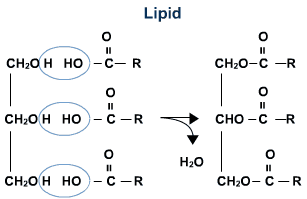 Hydrophobic molecules (non-polar) composed of C, H, and O
Most common energy storing molecules 
Most common fats in plants and animals are triglycerides (3 fatty acids + glycerol)
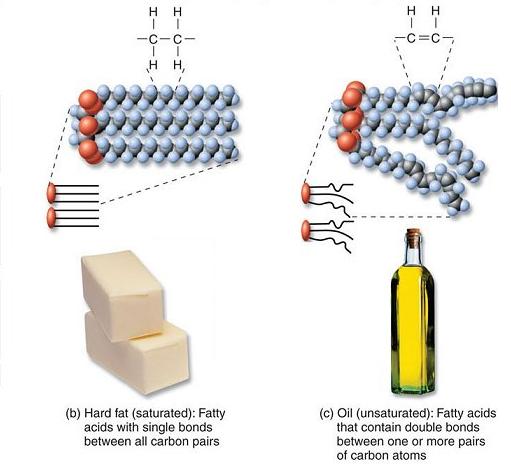 Saturated fatty acids: All single bonds between C atoms, max amount of H’s

Unsaturated fatty acids:  1 or more double bonds between C atoms, fewer than max amount of H’s
[Speaker Notes: Show examples 
Ester linkage between the carboxy and hydroxyl groups – condensation reaction 

Glycerol is a three-carbon alcohol containing a hydroxyl group attached to each carbon. Fatty acids are long hydrocarbon chains containing a single carboxyl group (COOH) at one end]
3. Biological Macromolecules:Lipids
Phospholipids: Molecule that consists of 2 fatty acid tails + glycerol + phosphate group
Make up the cell membrane 
Membranes contain another class of lipids known as sterols (steroids) 
Hydrophobic molecules 
Contains 4 fused hydrocarbon rings and many functional groups 
Include sex hormones: testosterone, estrogens, and progesterone
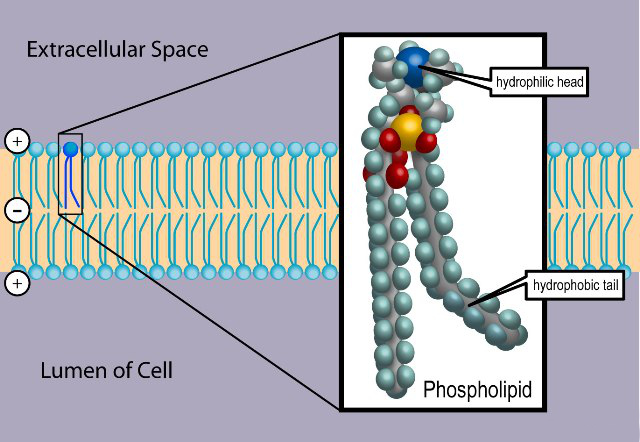 [Speaker Notes: Cell membrane activity with bubbles]
3. Biological Macromolecules:Proteins
Most diverse molecules in living organisms 
Cells contain thousands of different proteins with various functions
Enzymes: Biological catalysts, speeding up chemical reactions 
Immunoglobulins: Protect animals from foreign microbes 
Hemoglobin: Carry oxygen throughout mammals 
Keratin: Tough structural protein found in hair and fingernails 
Polymers of amino acids 
Held together by peptide bonds 
20 different R groups in living organisms 
8 amino acids are considered essential
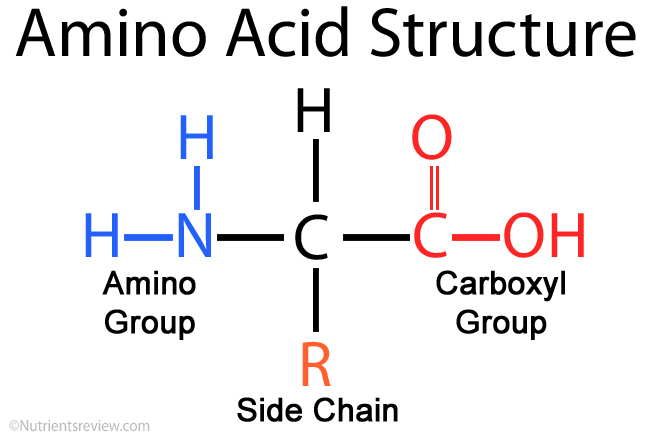 3. Biological Macromolecules:Proteins
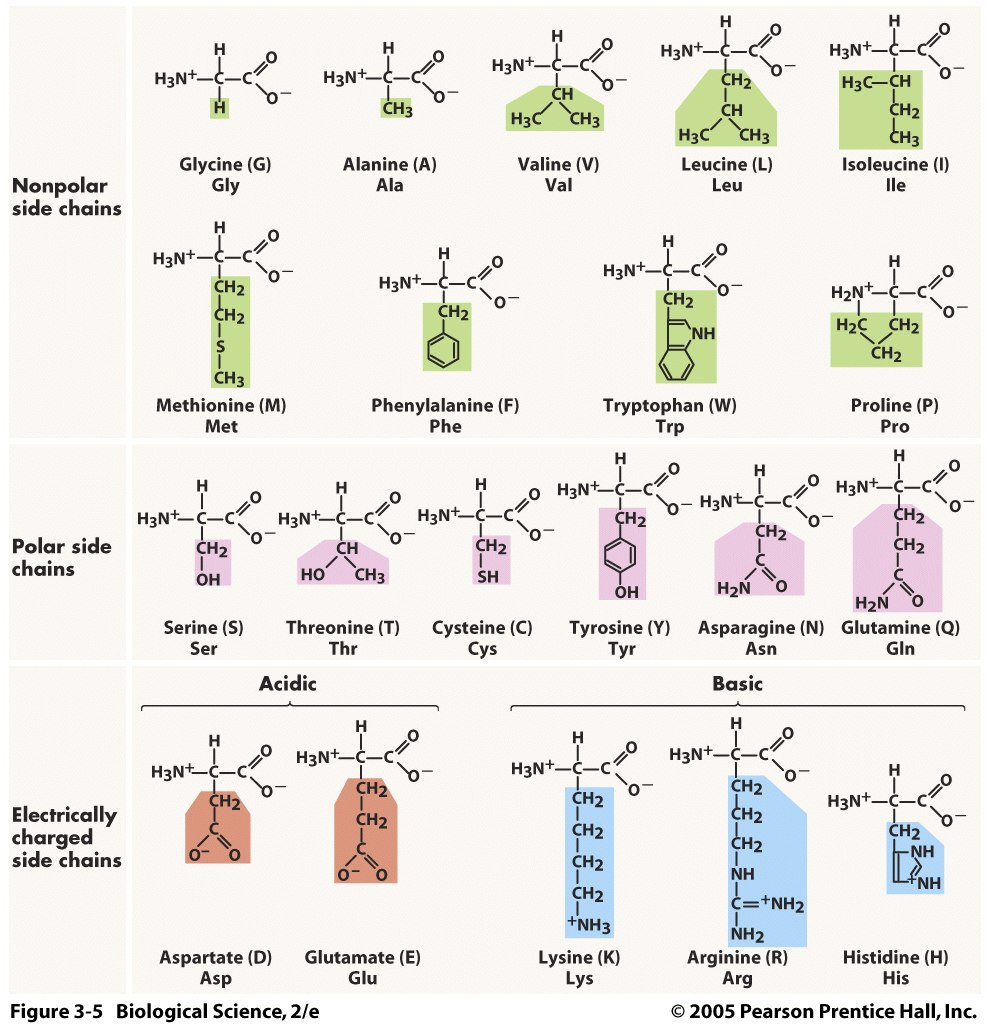 3. Biological Macromolecules:Nucleic Acids
Store hereditary information of organisms 
DNA:  (Double stranded) The digital code that stores the instructions for creating an organism
RNA: (Single stranded) Reads the information in DNA and transports it to the protein-building apparatus of the cell
Both are polymers of nucleotides 
Nitrogenous base, pentose sugar, phosphate group 
Phosphodiester bonds

Gummy Bear double helix activity
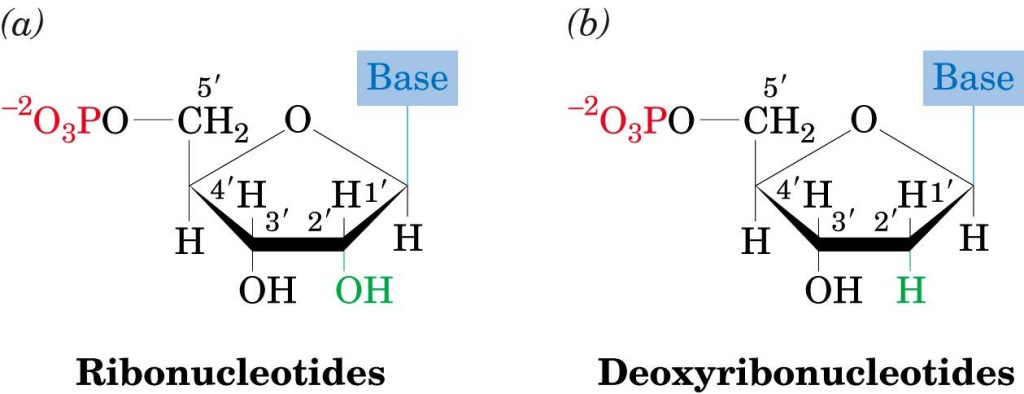 [Speaker Notes: A pairs with T
G pairs with C

ftp://ftp.sanger.ac.uk/pub/yourgenome/downloads/activities/yummy-gummy-dna/ftyummygummyinsta4.pdf]
STSE
Real world applications of protein enzymes 
Natural enzymes are used in many food production processes to speed up chemical reactions, 
Examples:
Rennet, a natural enzyme mixture from the stomach of calves, used in cheese making. Contains a protease enzyme that coagulates milk, causing it to separate into solids (curds) and liquids (whey
Enzymes produced by yeast have been used to ferment grape juice in order to make wine.
Scientists are designing and producing synthetic enzymes that will be more efficient catalysts and allow new technological applications in medicine and industry.
Enzymes produced through biotechnology are identical to those found in nature. 
Genetically modified microorganisms would not survive in nature.